Care Coordination
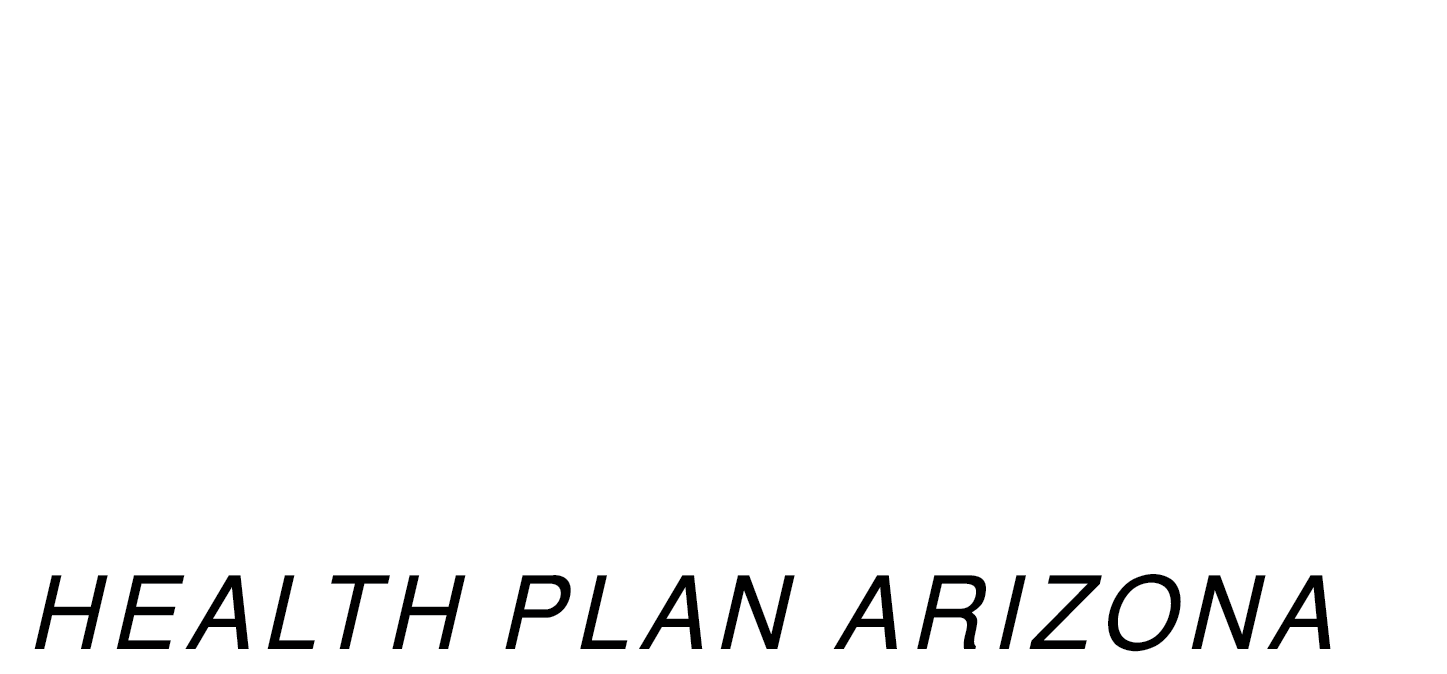 Microlearning
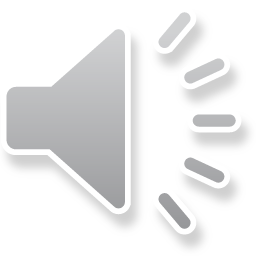 PRO_68076E_State Approved_01132021										                      AZ1CADWEB68076E_0000
©WellCare 2021
[Speaker Notes: Welcome to our microlearning series, brought to you by Care1st Health Plan Arizona Behavioral Health’s clinical provider training team. This module focuses on care coordination.]
Provider Engagement Series
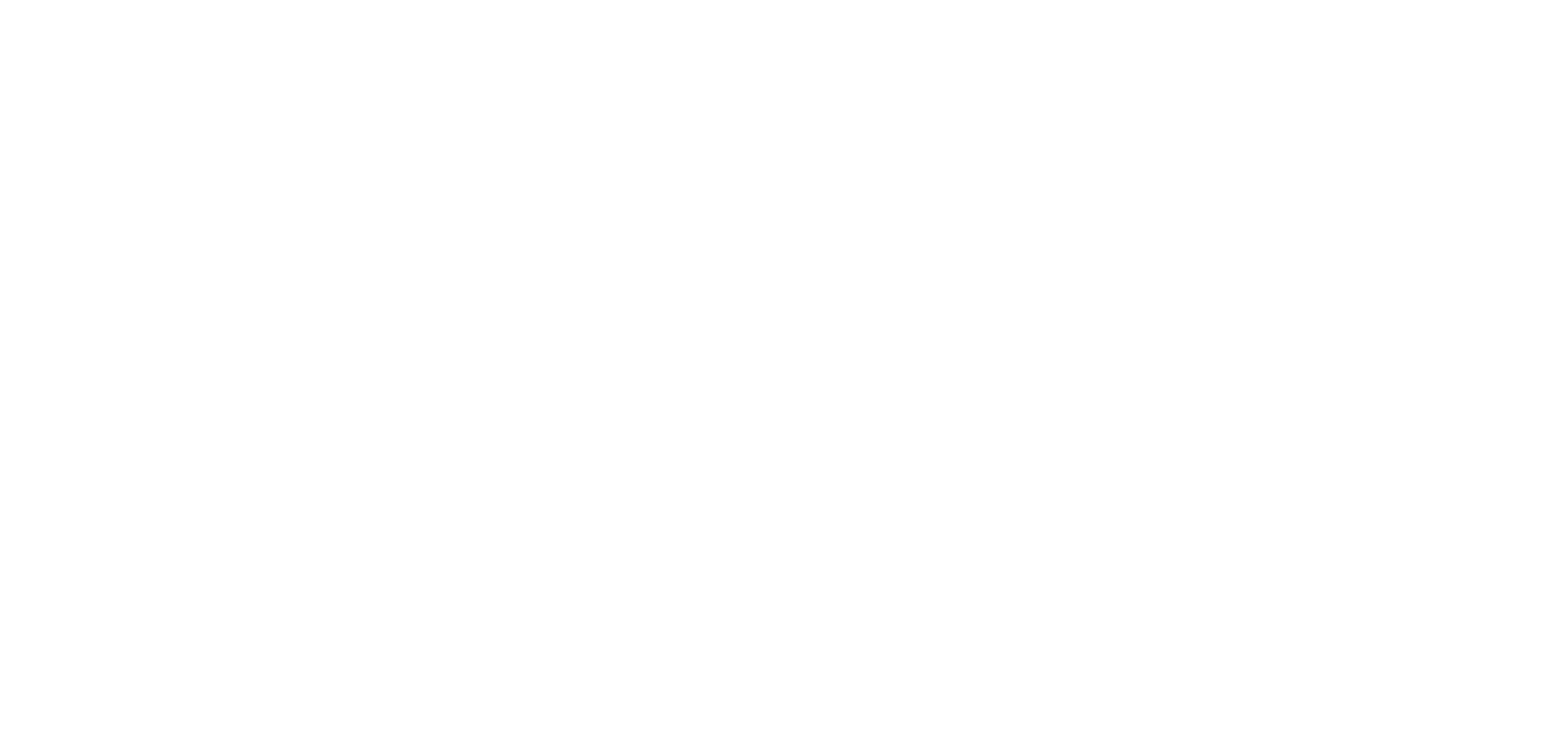 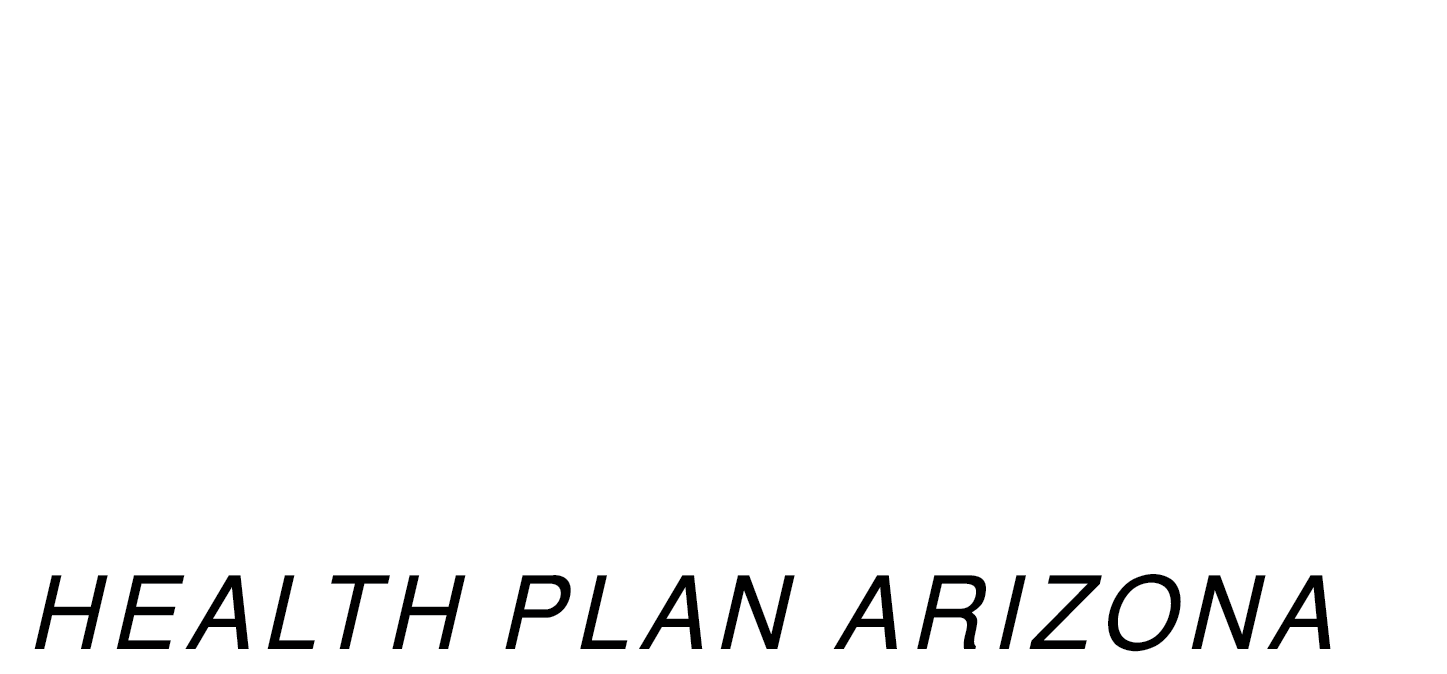 Care Coordination
Treatment Planning
Titration of Services
Discharge Planning
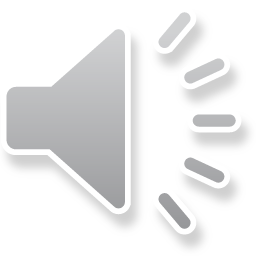 [Speaker Notes: This microlearning is one of four in a series.  The topics covered in this series are care coordination, treatment planning, titration of services, and discharge planning.  Check out each microlearning for more information on the topics listed.]
Learning Objectives
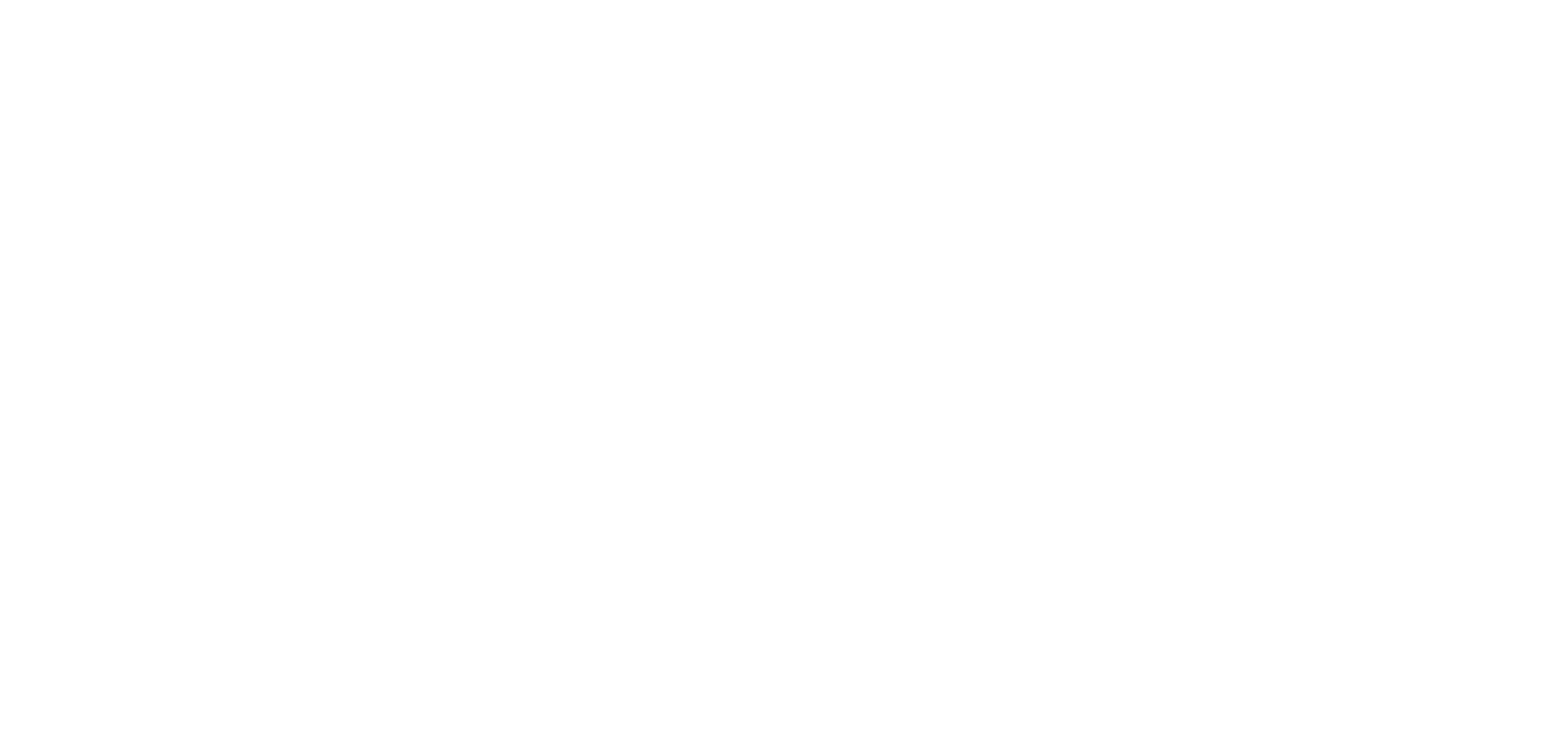 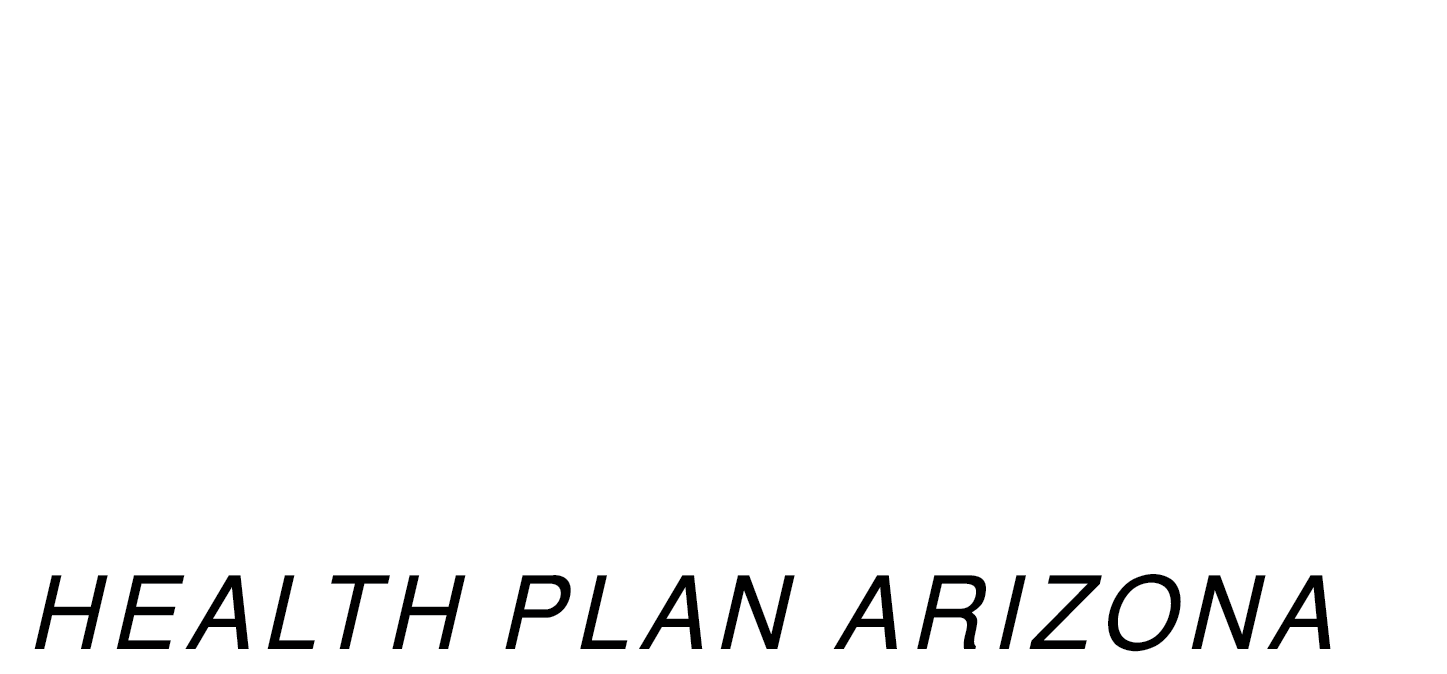 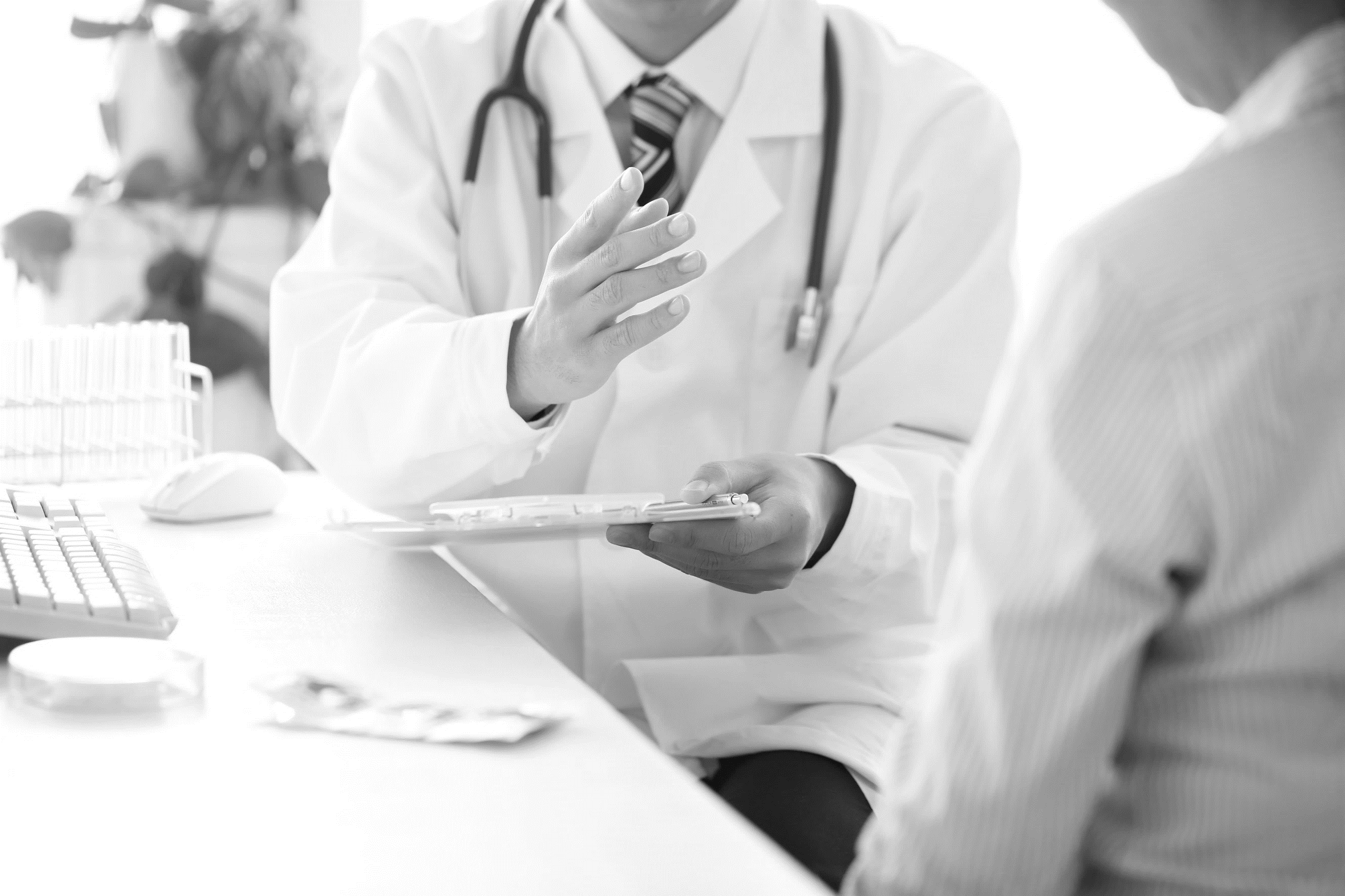 1
1
Identify rationale for care coordination
Identify rationale for care coordination
2
2
List the different types of care coordination
List the different types of care coordination
3
3
Verbalize the benefits of care coordination
Verbalize the benefits of care coordination
4
Review risks associated with lack of coordination
5
Identify potential barriers to care coordination
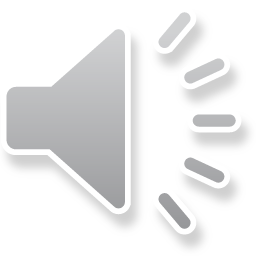 [Speaker Notes: By the end of this module, you will be able to identify the rationale behind care coordination; list the various types of care coordination activities; verbalize the benefits of care coordination; review possible risks due to lack of care coordination; and identify potential barriers faced when coordinating care.]
What is Care Coordination?
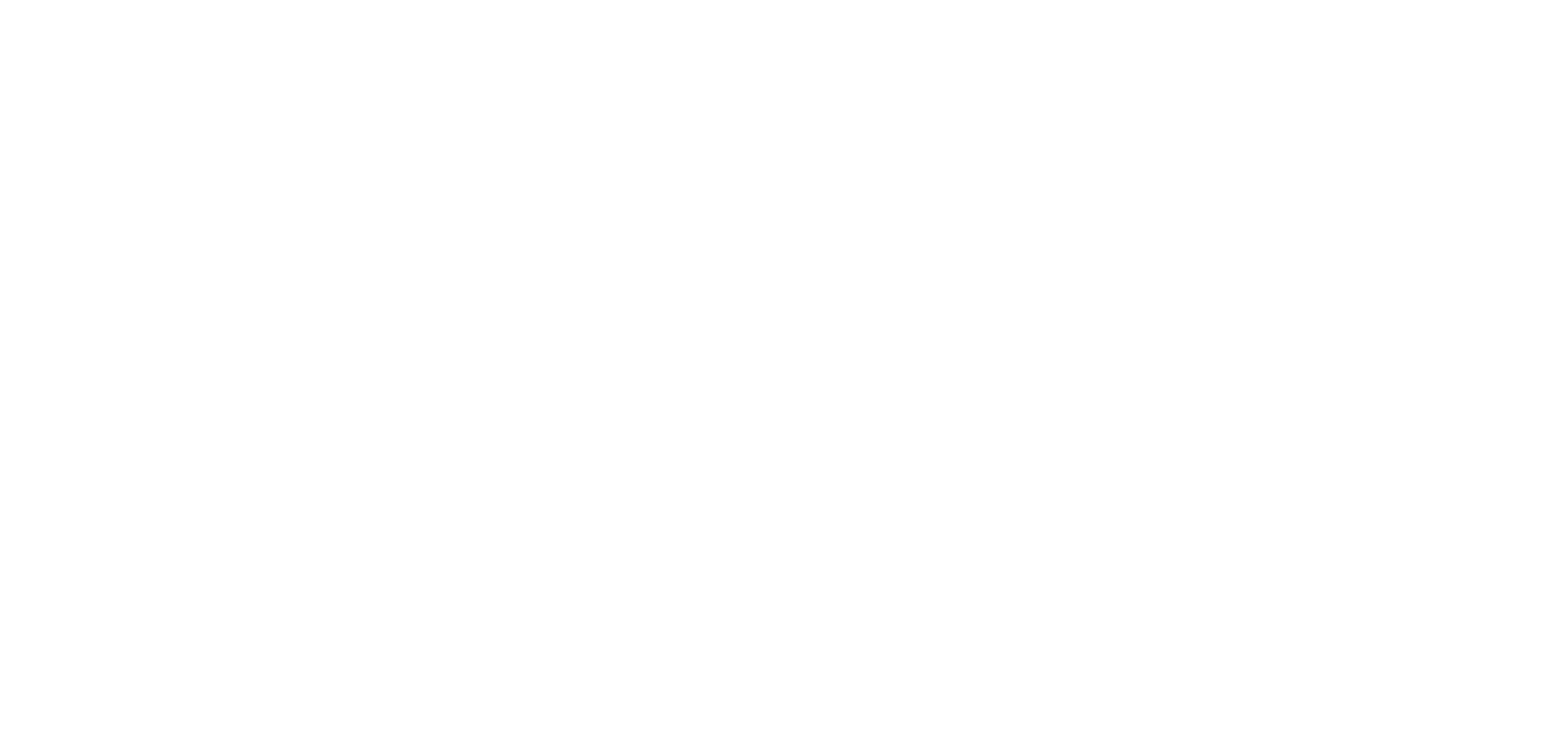 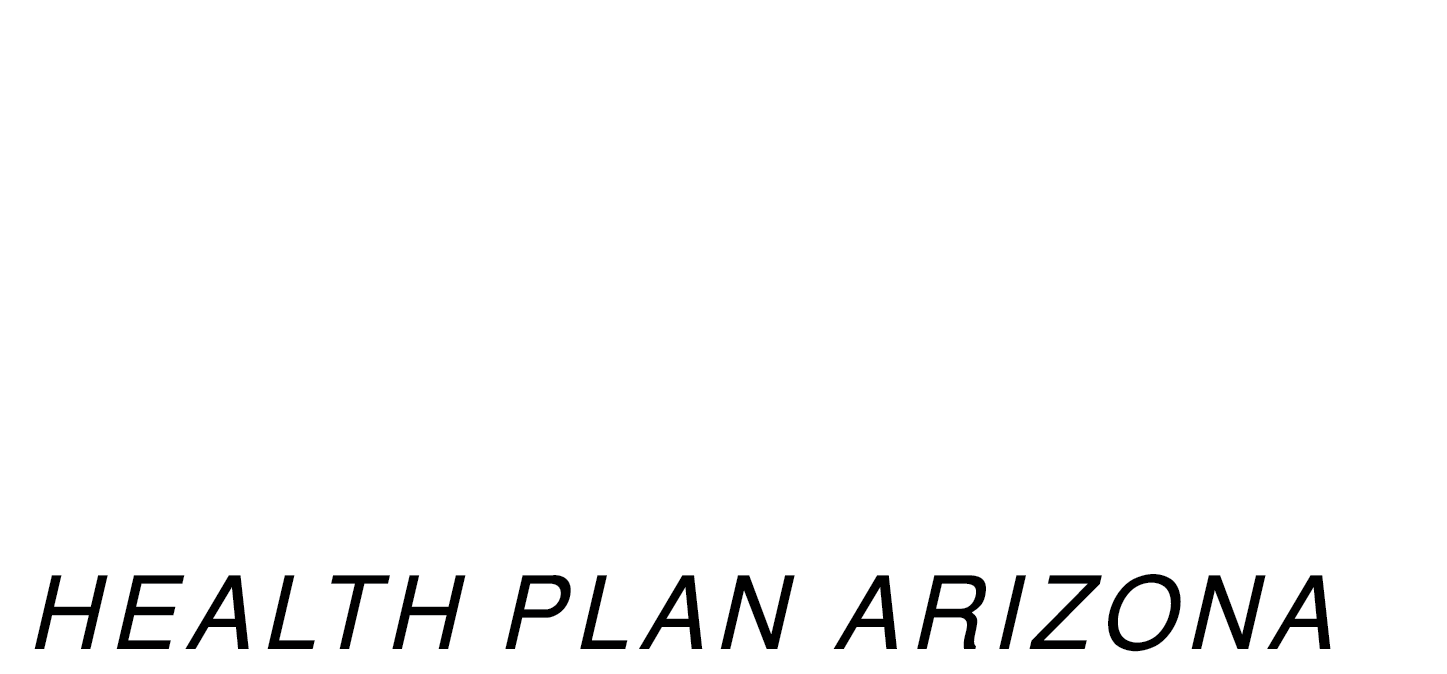 “The deliberate organization of [member] care activities between two or more participants (including the [member]) involved in a member’s care to facilitate the appropriate delivery of health care services.”
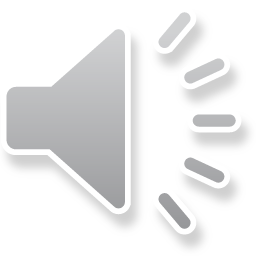 (Agency for Healthcare Quality and Research, 2014)
[Speaker Notes: Let’s start with a broad definition. According to the Agency for Healthcare Quality and Research, care coordination is the deliberate organization of member care activities between two or more participants (including the member) involved in a member's care to facilitate the appropriate delivery of health care services. Organizing care involves the marshalling of personnel and other resources needed to carry out all required member care activities and is often managed by the exchange of information among participants responsible for different aspects of care. The goal of care coordination is to meet the member’s needs and preferences in delivery of high-quality and high-value care. Care coordination is an essential element in treatment planning, services titration, and discharge planning processes.

Source: Chapter 2. What is Care Coordination?. Content last reviewed June 2014. Agency for Healthcare Research and Quality, Rockville, MD. https://www.ahrq.gov/ncepcr/care/coordination/atlas/chapter2.html]
Improve Our Health Care System’s…
Improved Outcomes For…
Why Should I Coordinate Care?
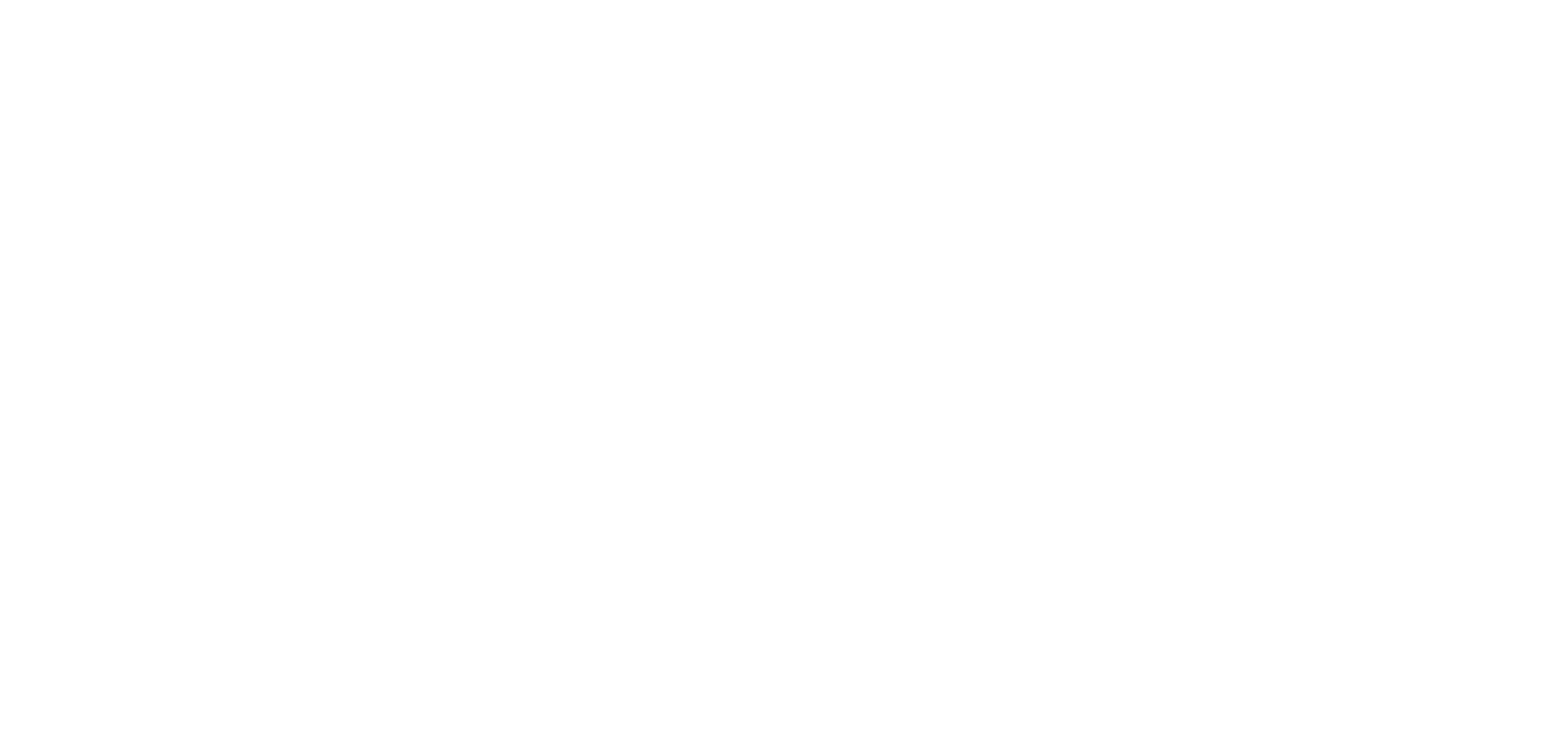 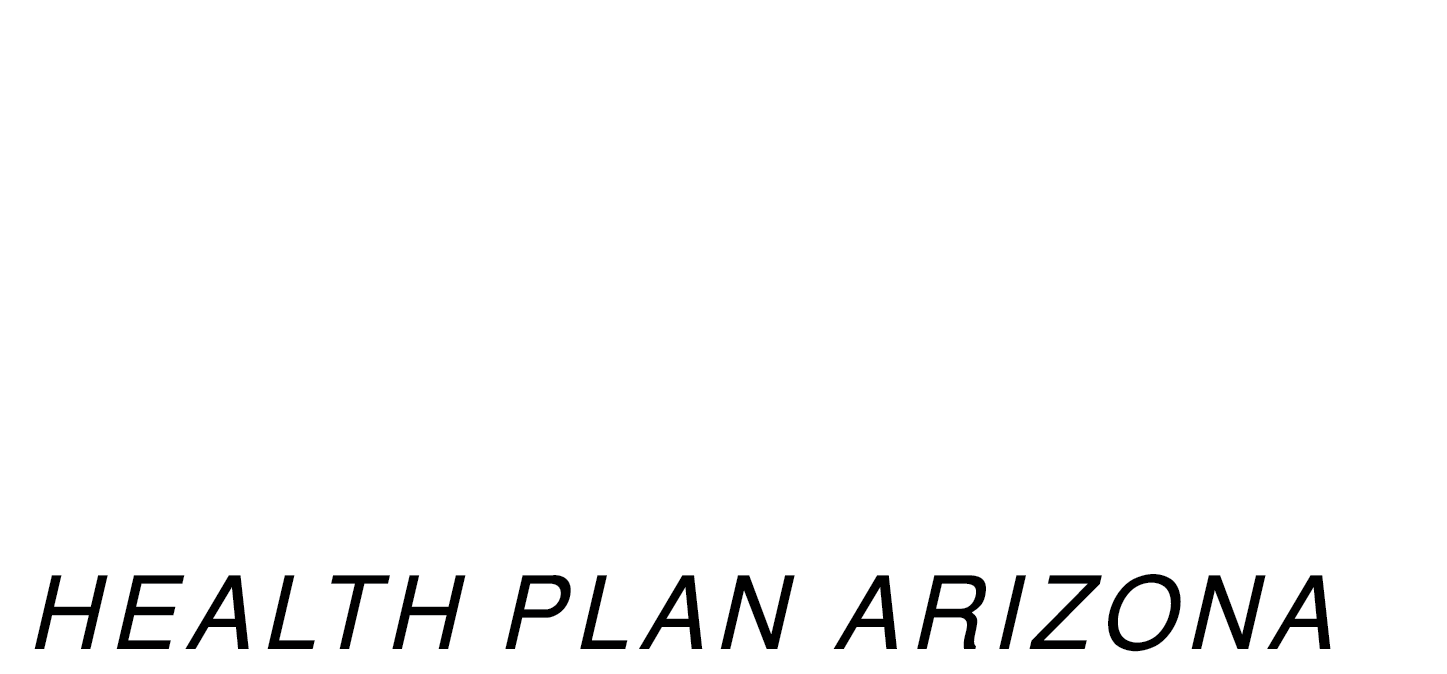 Effectiveness
Members
Safety
Providers
Efficiency
Payers
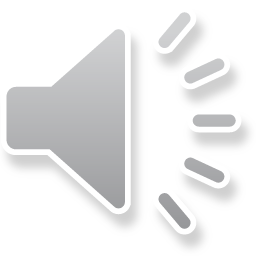 (Agency for Healthcare Quality and Research, 2018)
[Speaker Notes: So, what are the benefits of care coordination? This model has been identified as a key strategy that has the potential to improve the health care system’s overall effectiveness, safety, and efficiency. Well-designed, targeted care coordination that is delivered to the right people can improve outcomes for everyone: members, providers, and payers. Additionally, care coordination helps to facilitate more comprehensive treatment planning that may lead to more appropriate services titration.

Source: Care Coordination. Content last reviewed August 2018. Agency for Healthcare Research and Quality, Rockville, MD.https://www.ahrq.gov/ncepcr/care/coordination.html]
Who Should I Coordinate Care With?
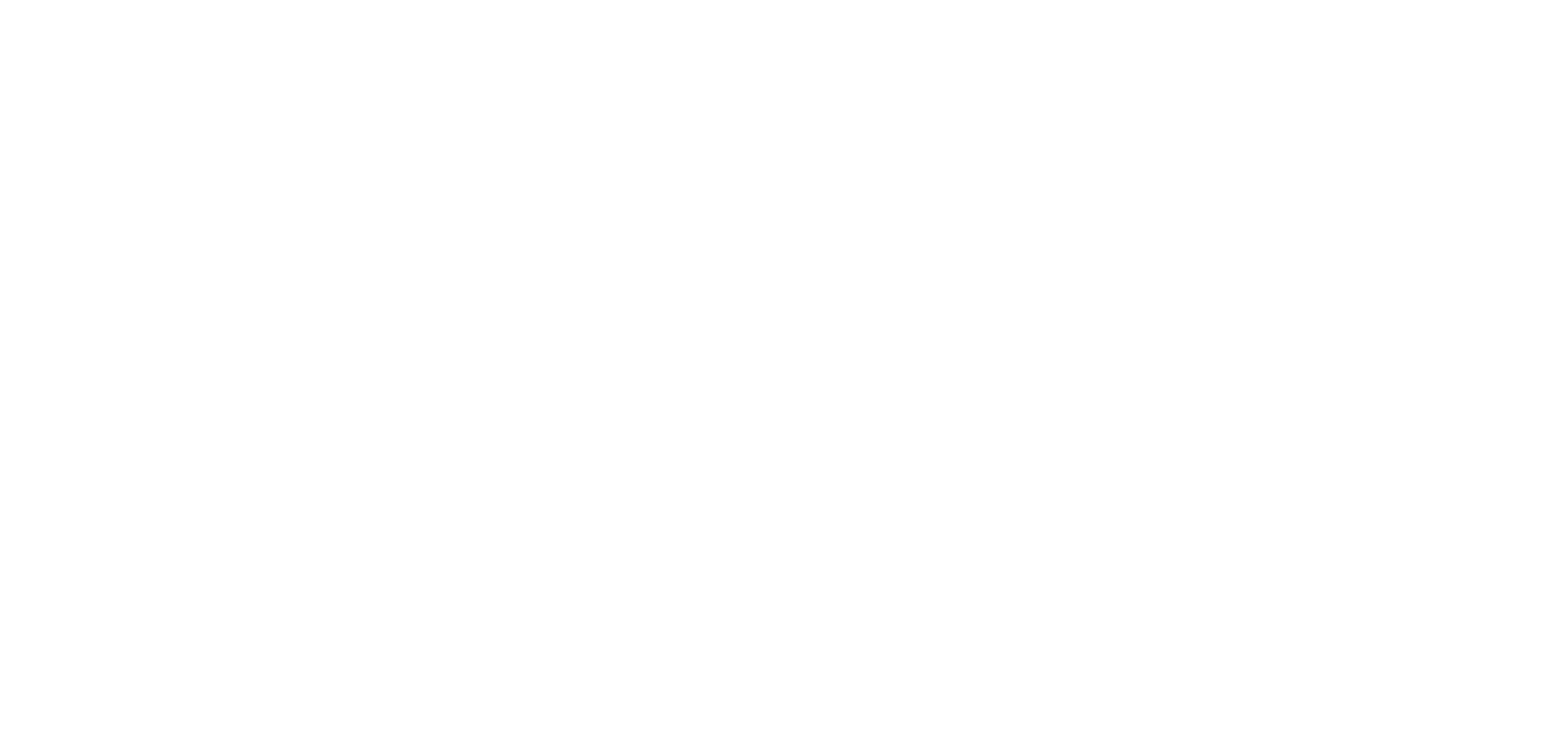 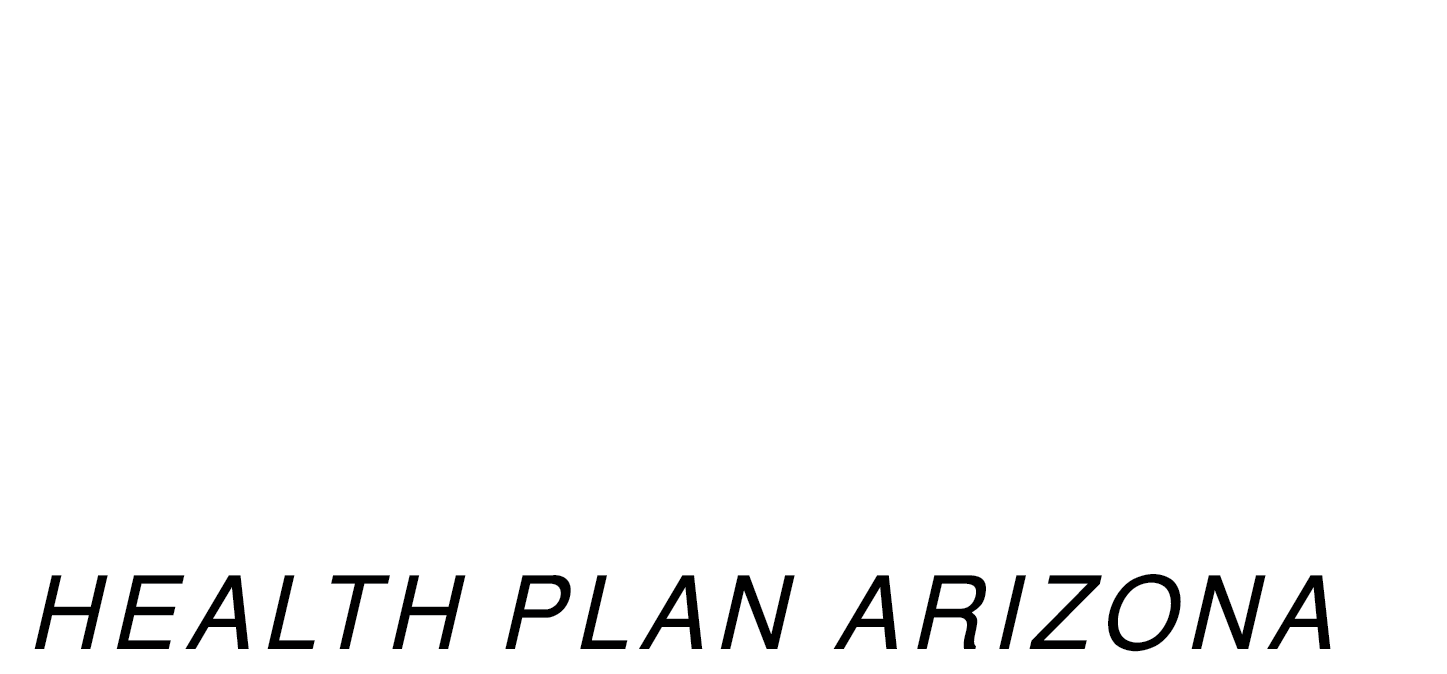 Behavioral Health Providers
Physical Health Providers
Family Members
Educational & Community
Supports
Specialty Care Services
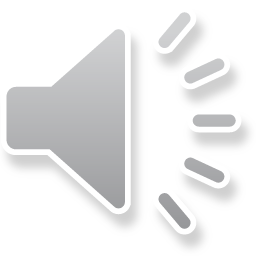 [Speaker Notes: Because care coordination can consist of anything that bridges gaps along the care pathway, it’s important to think about who all may be involved in the care coordination process. We know that a holistic approach to healthcare typically results in the best outcomes, regardless of the level of care the member may be in. Thus, care coordination may include a variety of individuals. Examples may include: behavioral health providers, such as social workers, counselors, or psychiatrists; physical health providers, such as a primary care physician or a pharmacist; specialty care services, such as physical therapists, occupational therapists, substance use counselors, or speech therapy; educational and community supports, such as teachers, school psychologists, or mentors; or family members, such as a parent, guardian, spouse, or sibling. All of these people can be considered integral members of the treatment team, with each having a unique role in treatment planning and discharge processes.

22 28 33 41 47

Source: Personal Communication, August 26, 2020, Katie McKay and Anna Clowers, Centene Behavioral Health Utilization Managers]
Coordination of Care Activities
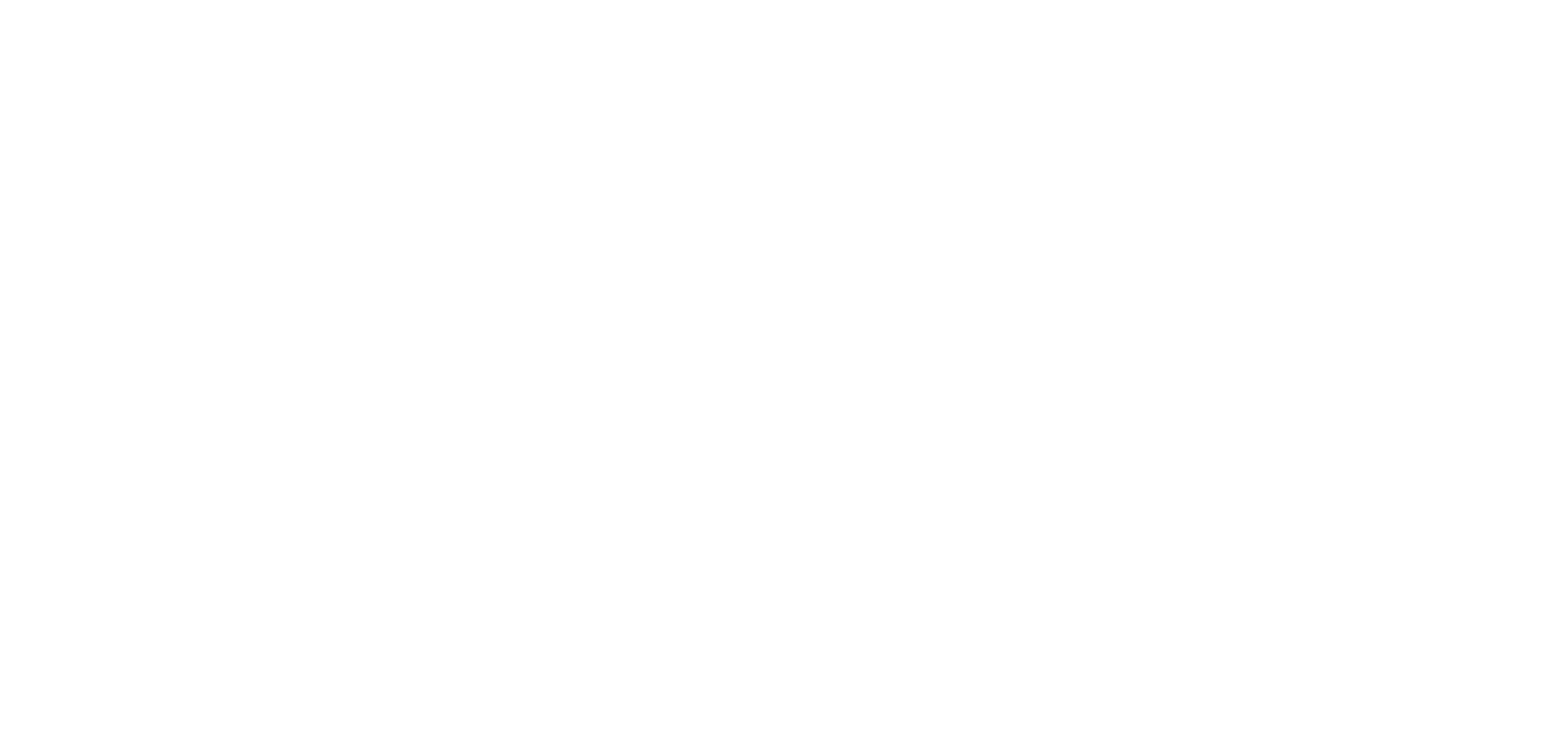 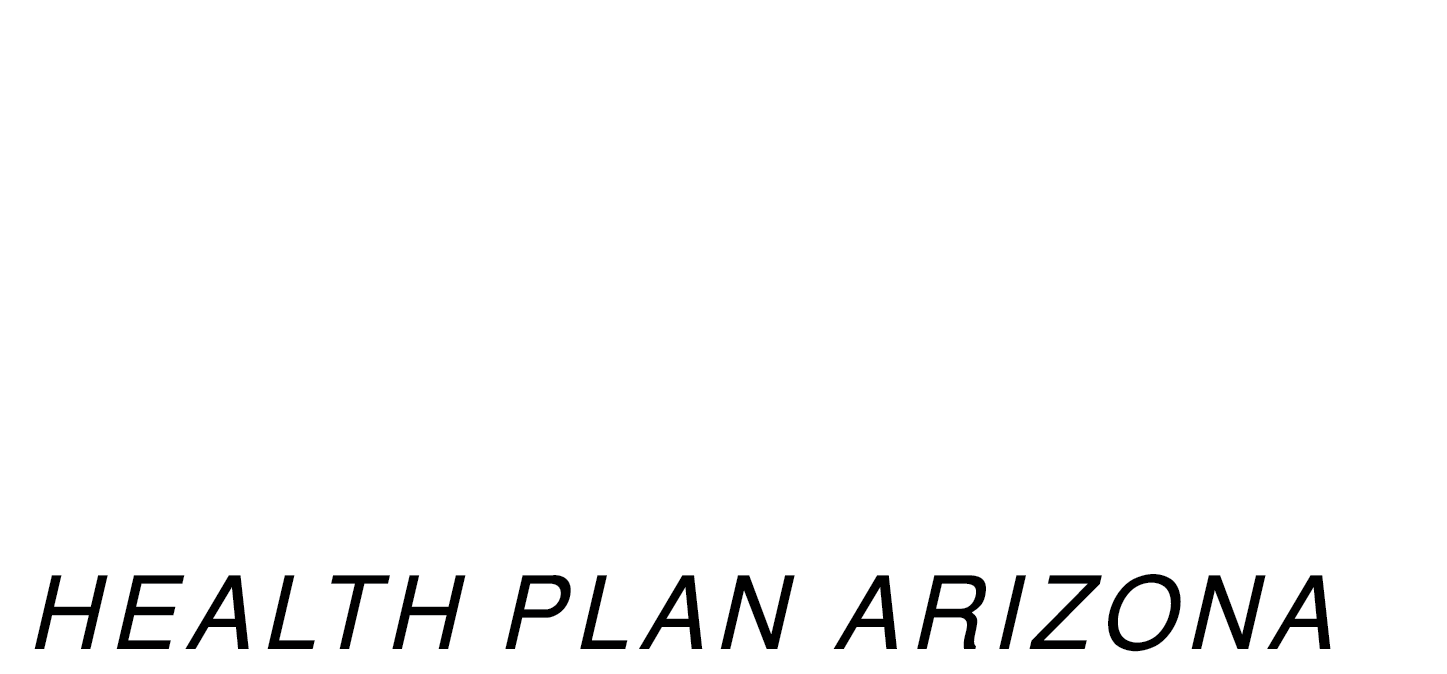 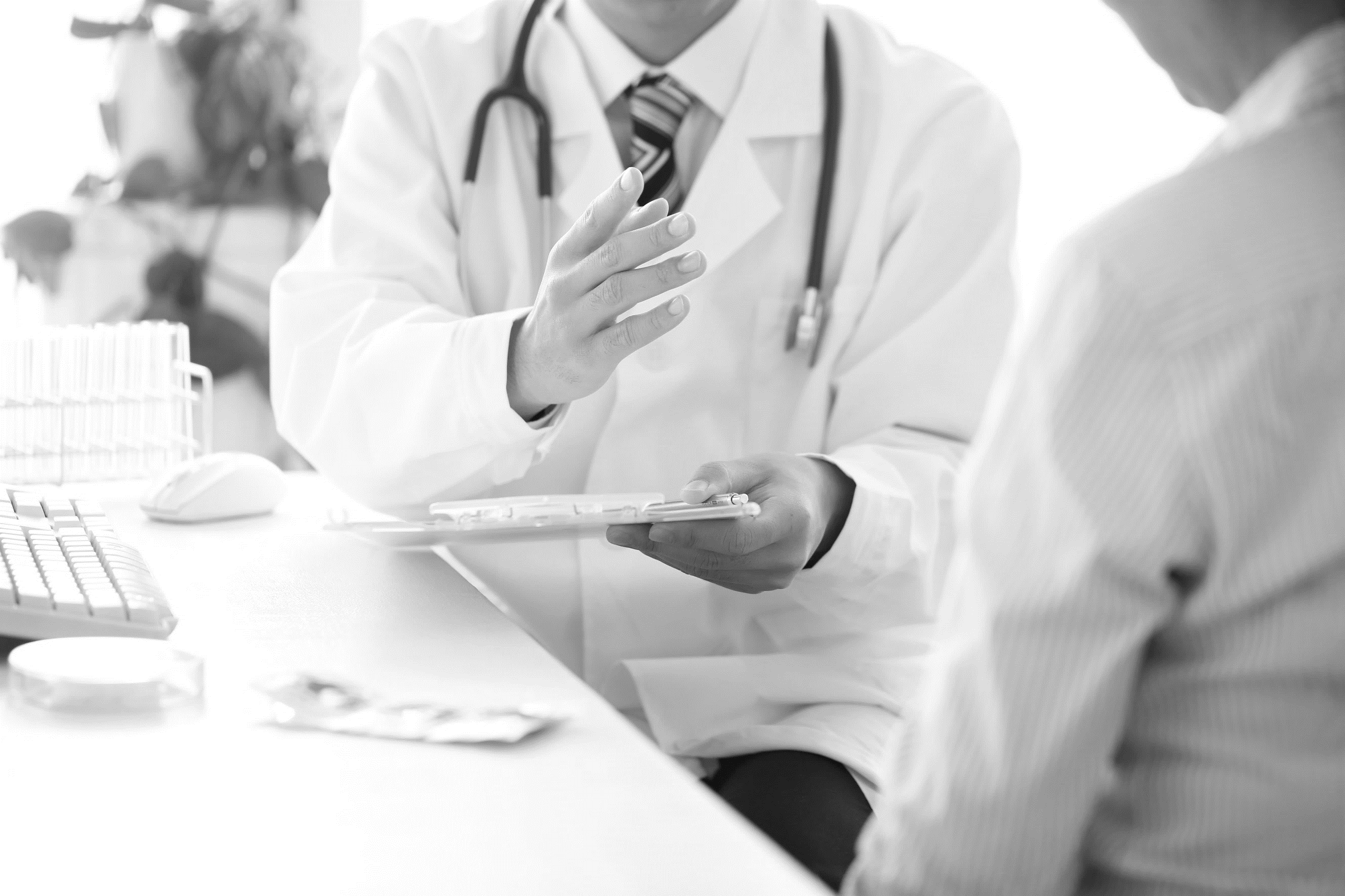 1
Reviewing and requesting records
2
Phone, fax, mail, or e-mail contact
3
Virtual or face-to-face meetings
4
Documentation of outreach efforts
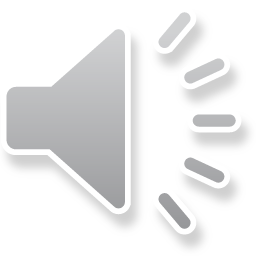 A release of information must be signed by the member or their guardian prior to any outreach!
[Speaker Notes: Because care coordination can consist of anything that bridges gaps along the care pathway, it’s important to think about who all may be involved in the care coordination process. We know that a holistic approach to healthcare typically results in the best outcomes, regardless of the level of care the member may be in. Thus, care coordination may include a variety of individuals. Examples may include: behavioral health providers, such as social workers, counselors, or psychiatrists; physical health providers, such as a primary care physician or a pharmacist; specialty care services, such as physical therapists, occupational therapists, substance use counselors, or speech therapy; educational and community supports, such as teachers, school psychologists, or mentors; or family members, such as a parent, guardian, spouse, or sibling. All of these people can be considered integral members of the treatment team, with each having a unique role in treatment planning and discharge processes.

22 28 33 41 47

Source: Personal Communication, August 26, 2020, Katie McKay and Anna Clowers, Centene Behavioral Health Utilization Managers]
Risks of…
What Could Happen If I Don’t Coordinate Care?
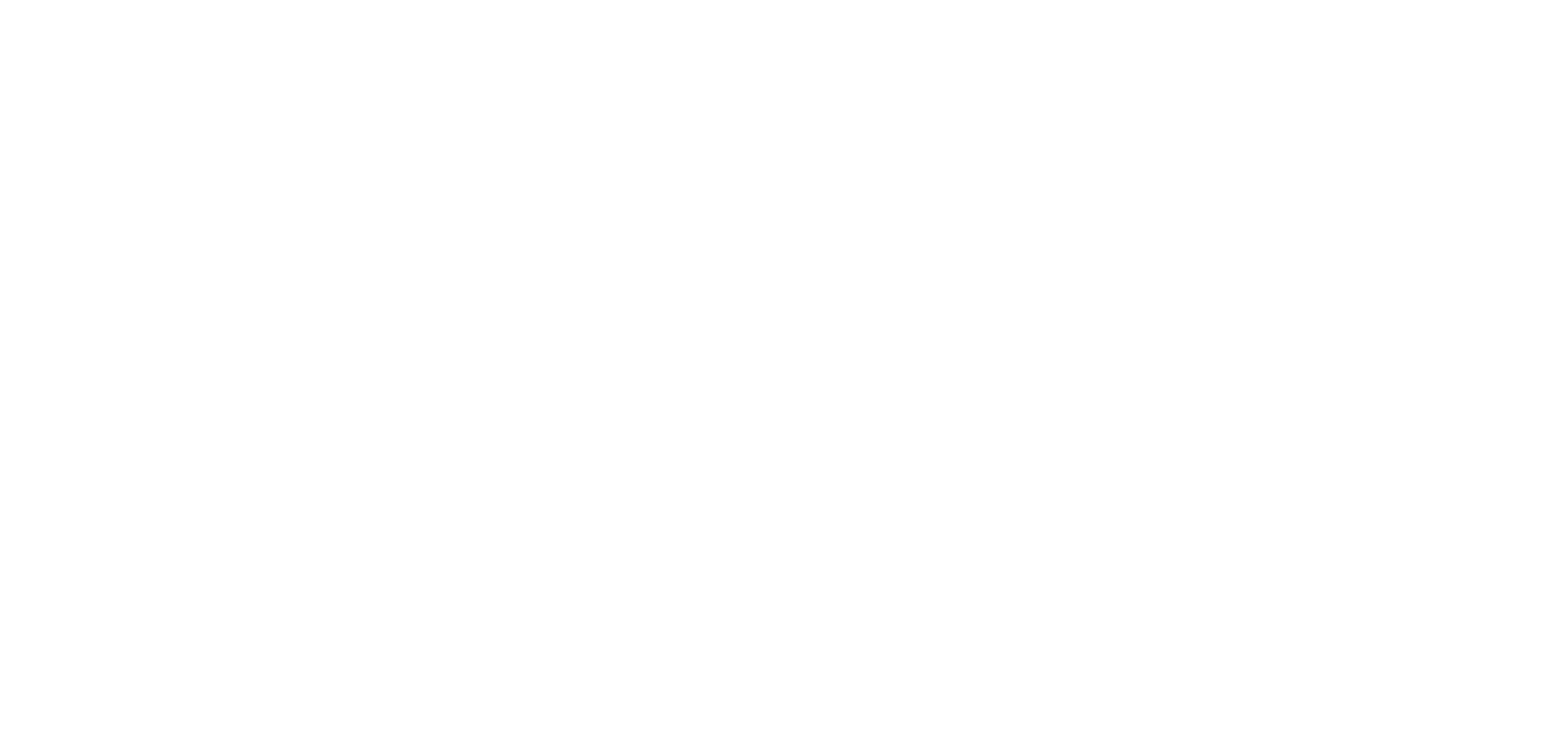 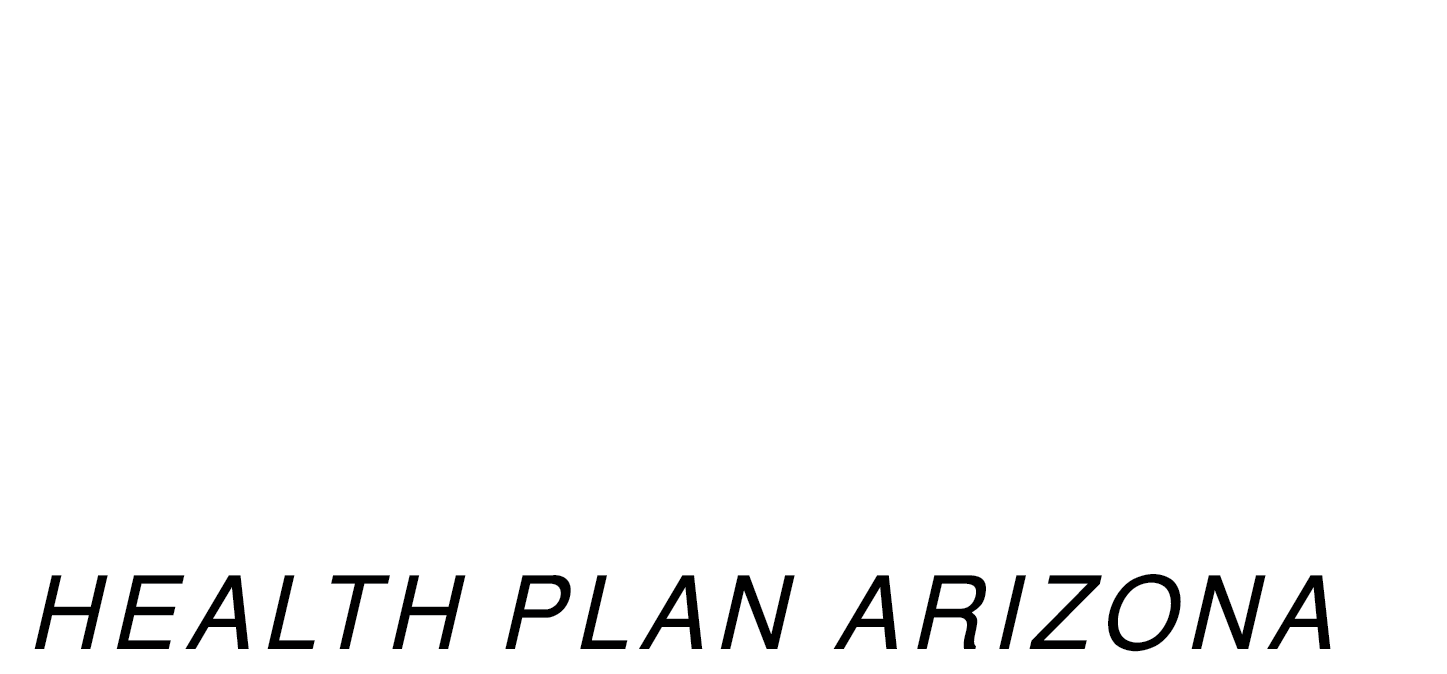 Multiple providers treating different diagnoses
Exacerbation of symptoms
Poorer general prognosis
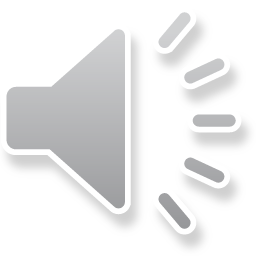 [Speaker Notes: So, what could happen if we do not coordinate care? There are different circumstances that may arise. One primary issue is that there is the risk of having multiple providers treating different diagnoses. For example, a member may be seen for therapy and have a diagnosis of Bipolar Disorder by the therapist, but may have received a diagnosis of ADHD by their psychiatrist at a different agency. Having multiple treatment plans with different goals can complicate the treatment process for the member. We also know that evidence-based treatment for both of these conditions may be different given the way they are presented. If we do not communicate with each other, the patient will likely not improve. 
Another risk of not coordinating care is that the individual’s behavioral health symptoms may become exacerbated. If a member is experiencing high acuity with a physical health condition, yet is not communicating with their behavioral health provider about their medical status, it could lead to the behavioral health condition worsening.
Both of these circumstances, in the short and long term, have the potential to lead to poorer general prognosis of the member’s condition.

Source: Personal Communication, August 26, 2020, Katie McKay and Anna Clowers, Centene Behavioral Health Utilization Managers]
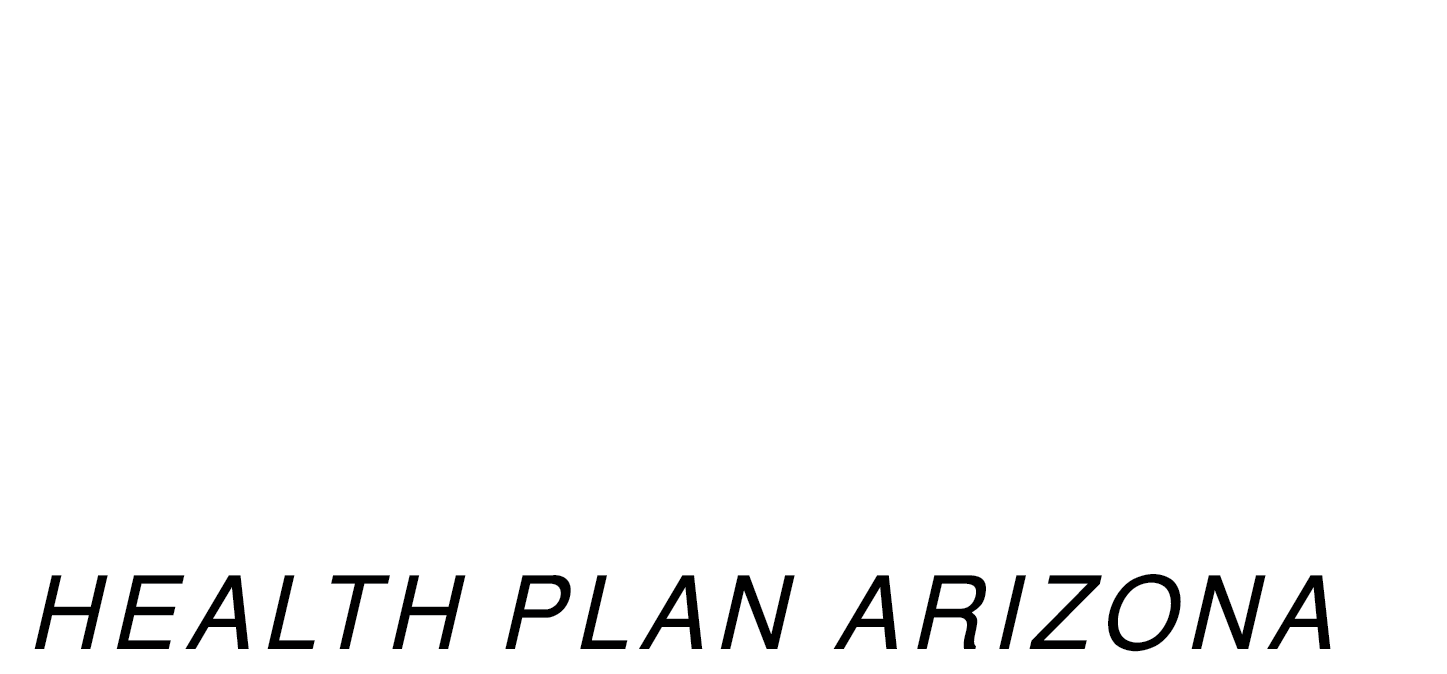 Barriers to Care Coordination
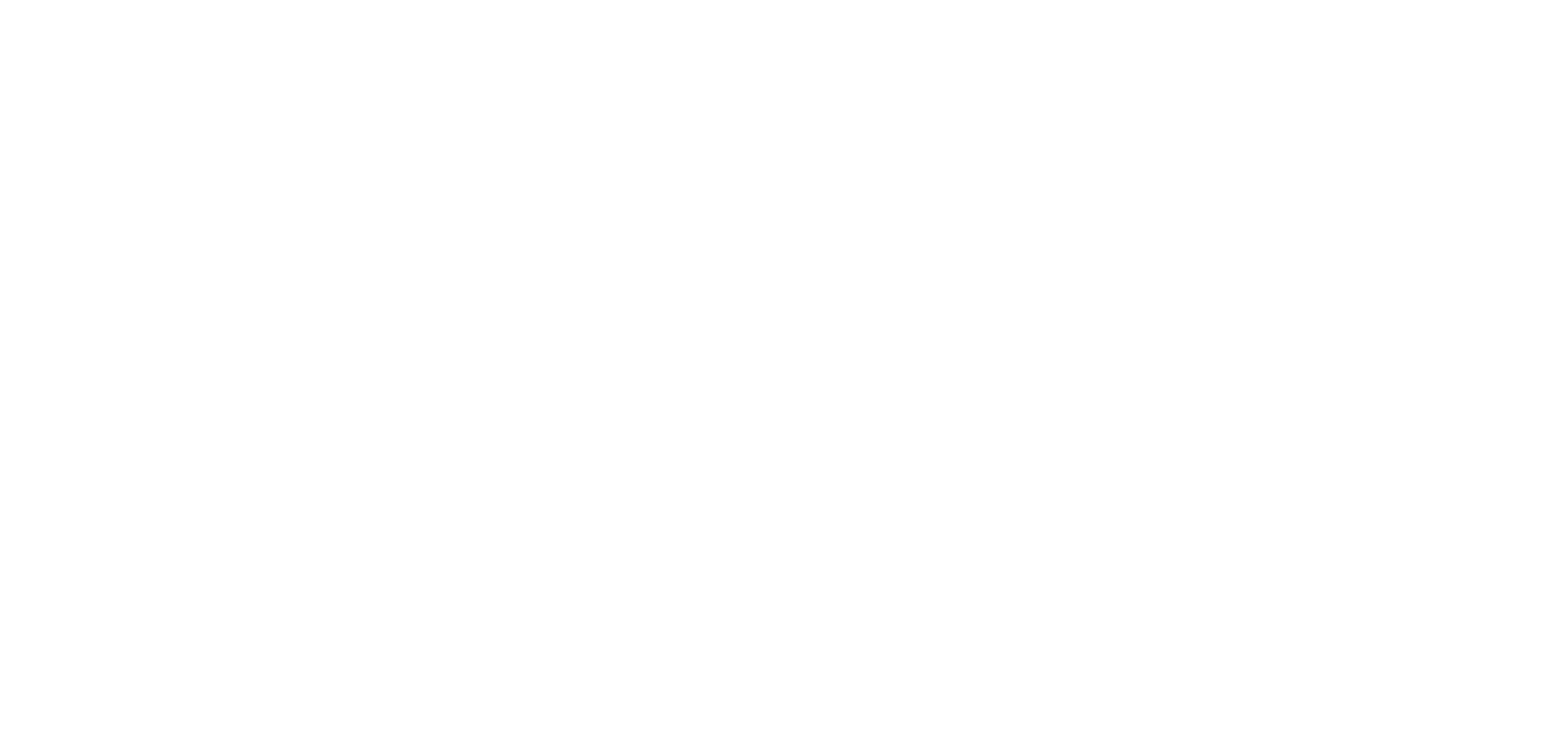 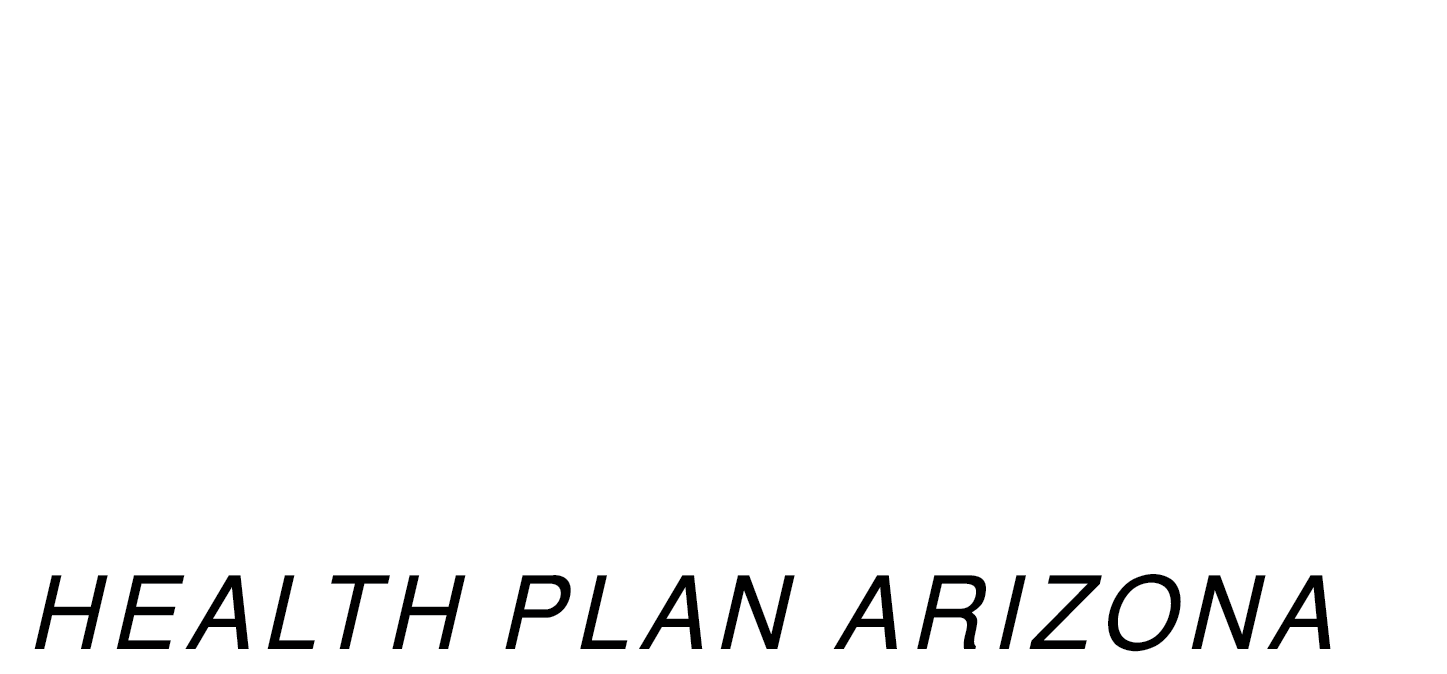 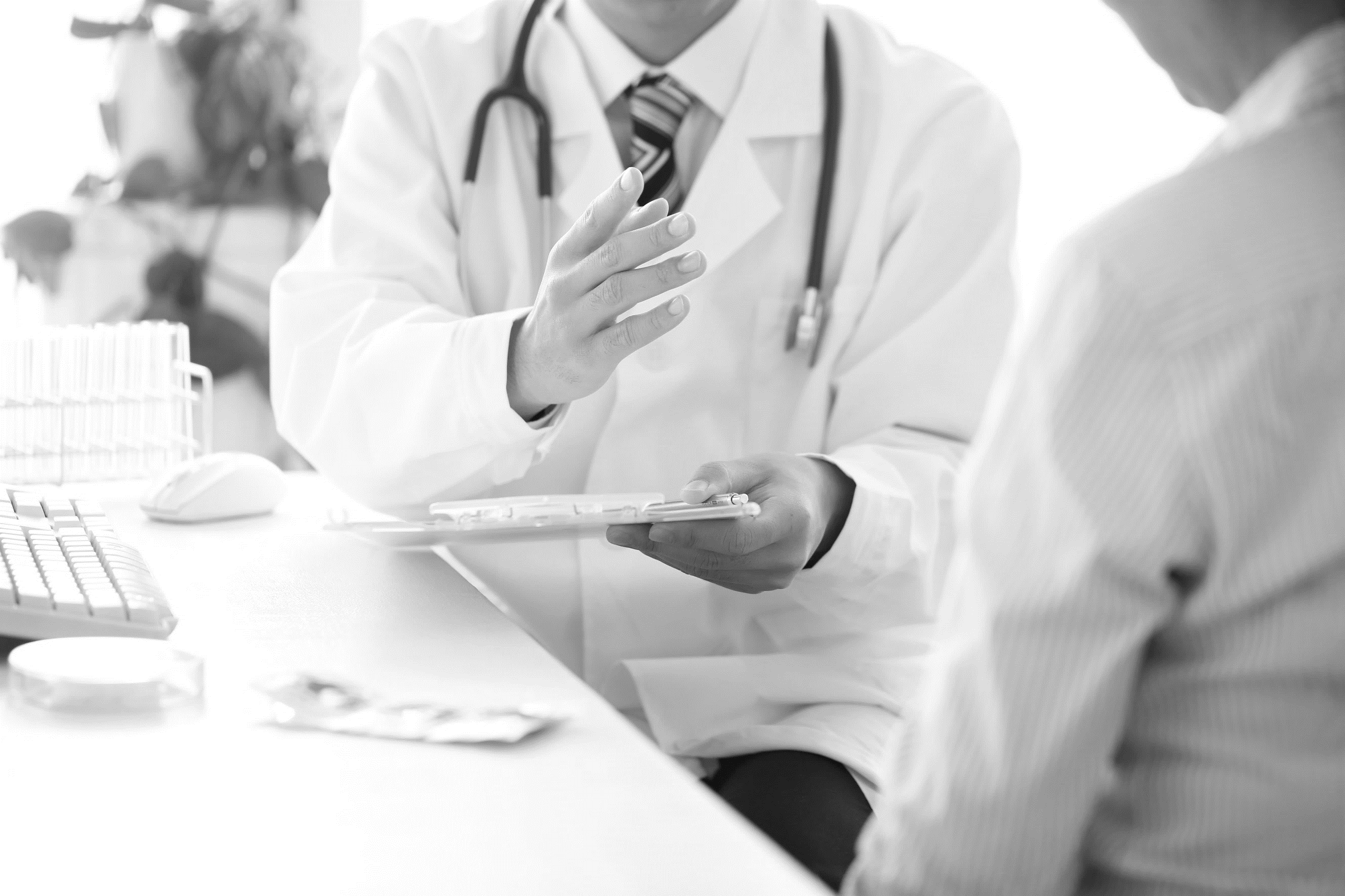 Member
Systemic
Difficulty recalling provider information
Functionality of clinical information technology
1
1
Member characteristics
Interactions with other facilities
2
2
Stigma associated with mental illness
Stigma associated with mental illness
3
3
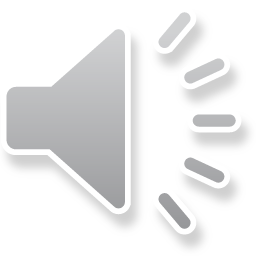 [Speaker Notes: Care1st Health Plan Arizona Behavioral Health does recognize that barriers may be present for providers in their efforts to coordinate care. These barriers may exist from the member and/or the systemic levels. From the member standpoint, we recognize that our members or their guardians may have a difficult time recalling a previous providers’ information. We also recognize that care coordination can be difficult if the member does not trust the provider or struggles with taking responsibility for managing chronic conditions. Our members may also have negative perceptions about mental illness that can impact care coordination.

From a systemic standpoint, we recognize there are barriers related to information technology, such as variations in electronic healthcare record systems and inability for these systems to “talk” to each other. Another systemic barrier may involve how interactions between facilities go. Building a strong, working relationship seems to help minimize this as being problematic. Finally, stigma about mental illness may also exist in various healthcare systems. All of these items mentioned may converge to cause substantial barriers for you in your practice.

Source: Medical GPS. The Challenges of Coordinated Care (March 13, 2017). Retrieved from https://blog.medicalgps.com/the-challenges-of-coordinated-care/
Personal Communication, August 26, 2020, Katie McKay and Anna Clowers, Centene Behavioral Health Utilization Managers]
Our Mission:
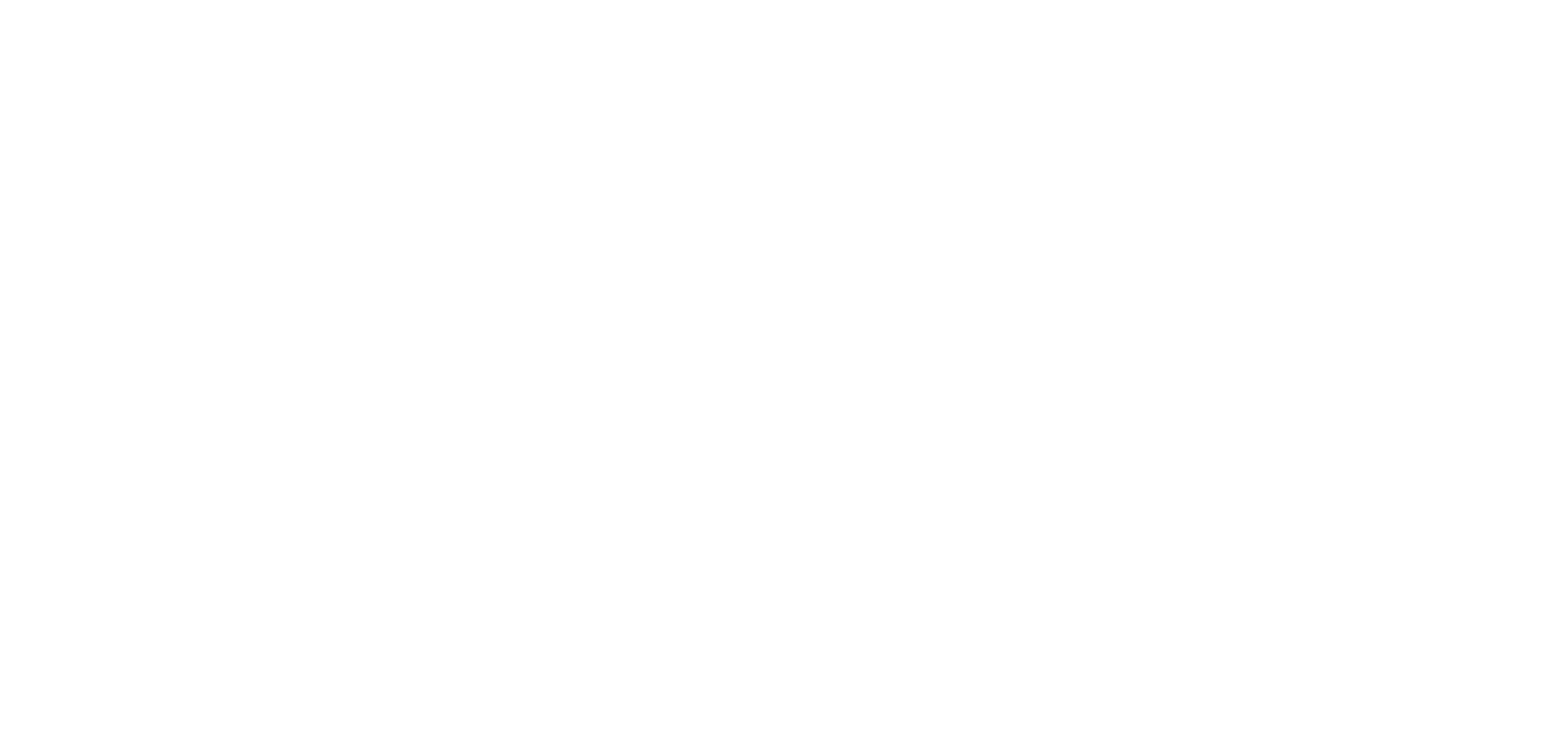 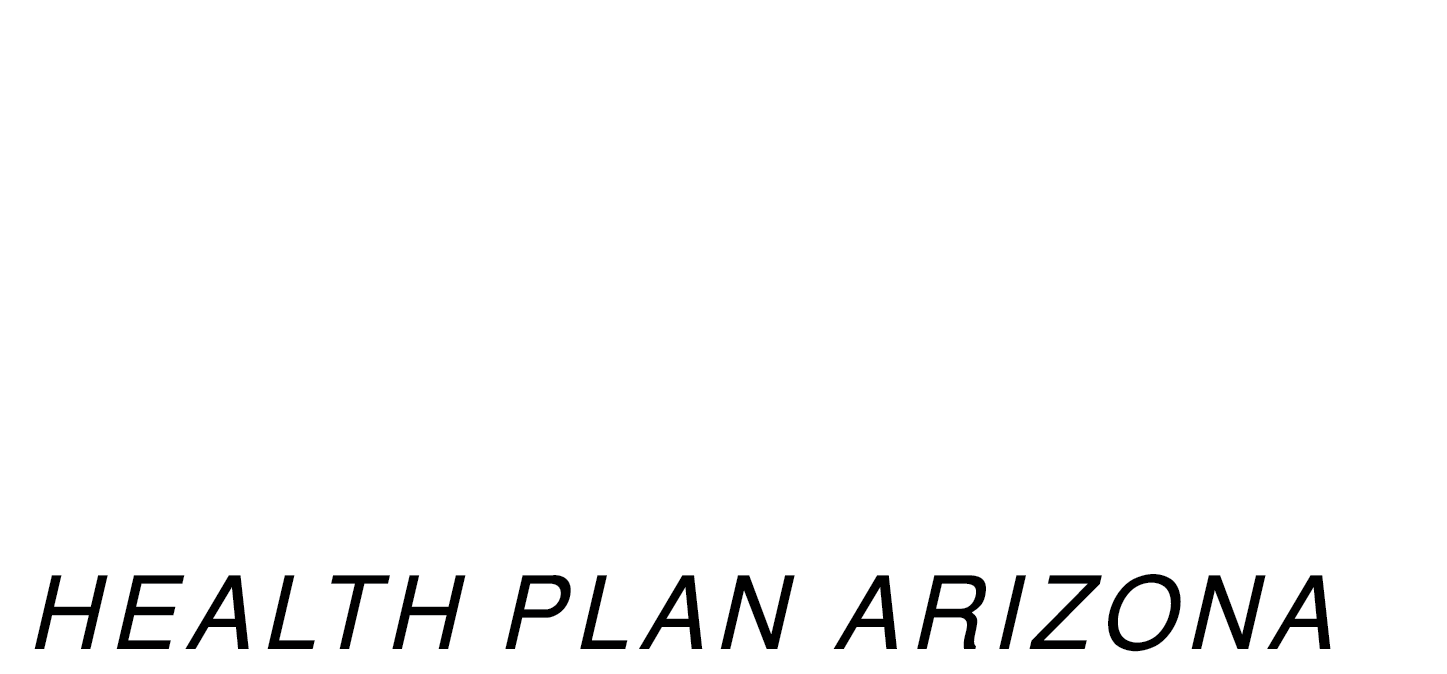 To help people live their best lives by being the trusted partner to create superior solutions in behavioral healthcare and wellness
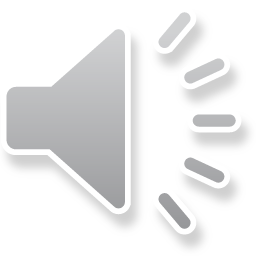 [Speaker Notes: Care1st Health Plan Arizona Behavioral Health’s mission is to help people live their best lives by being the trusted partner to create superior solutions in behavioral healthcare and wellness. We simply can’t meet this mission without our providers, and appreciate the work you do to meet our members’ needs!

Source: Medical GPS. The Challenges of Coordinated Care (March 13, 2017). Retrieved from https://blog.medicalgps.com/the-challenges-of-coordinated-care/
Personal Communication, August 26, 2020, Katie McKay and Anna Clowers, Centene Behavioral Health Utilization Managers]
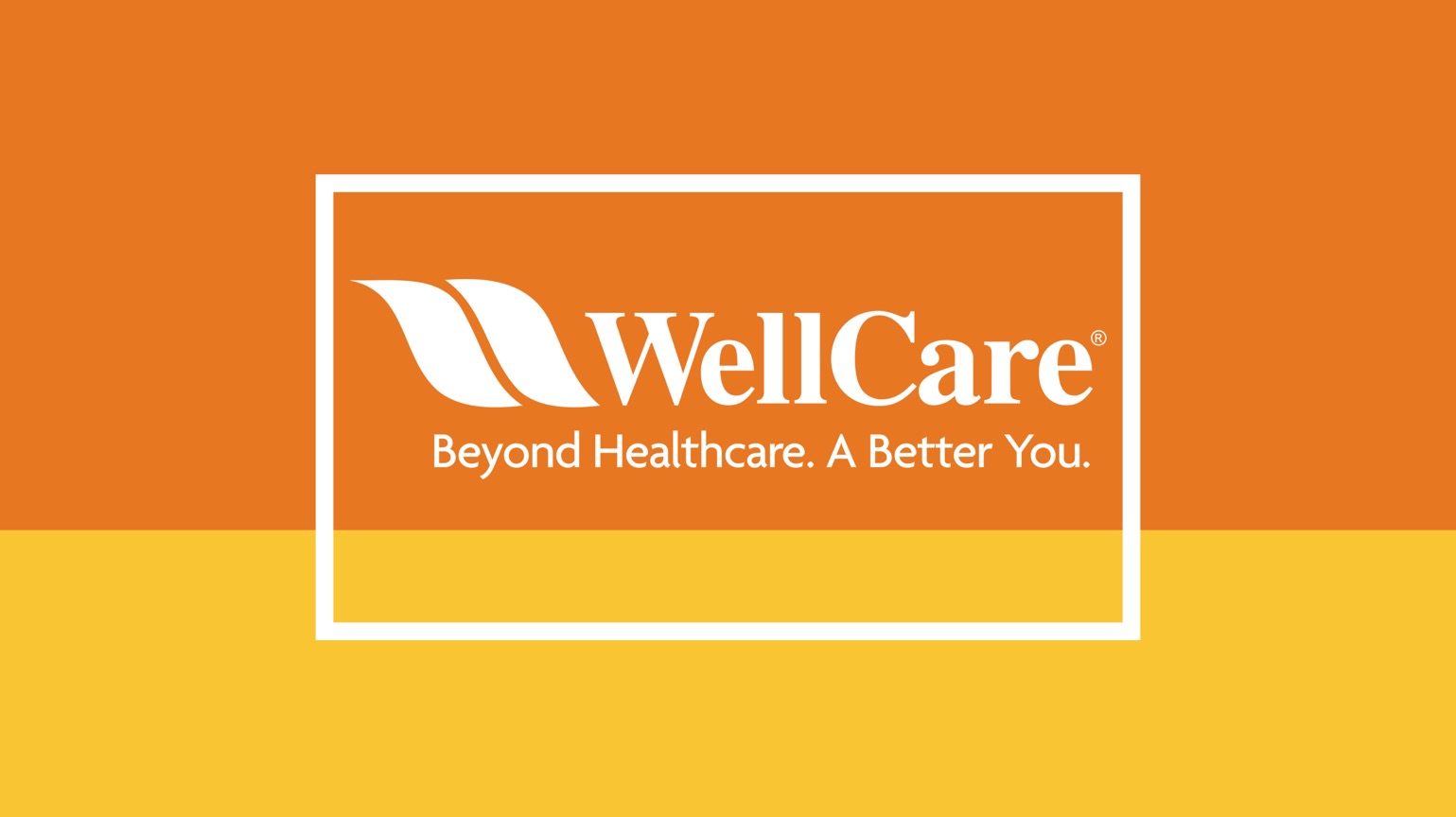 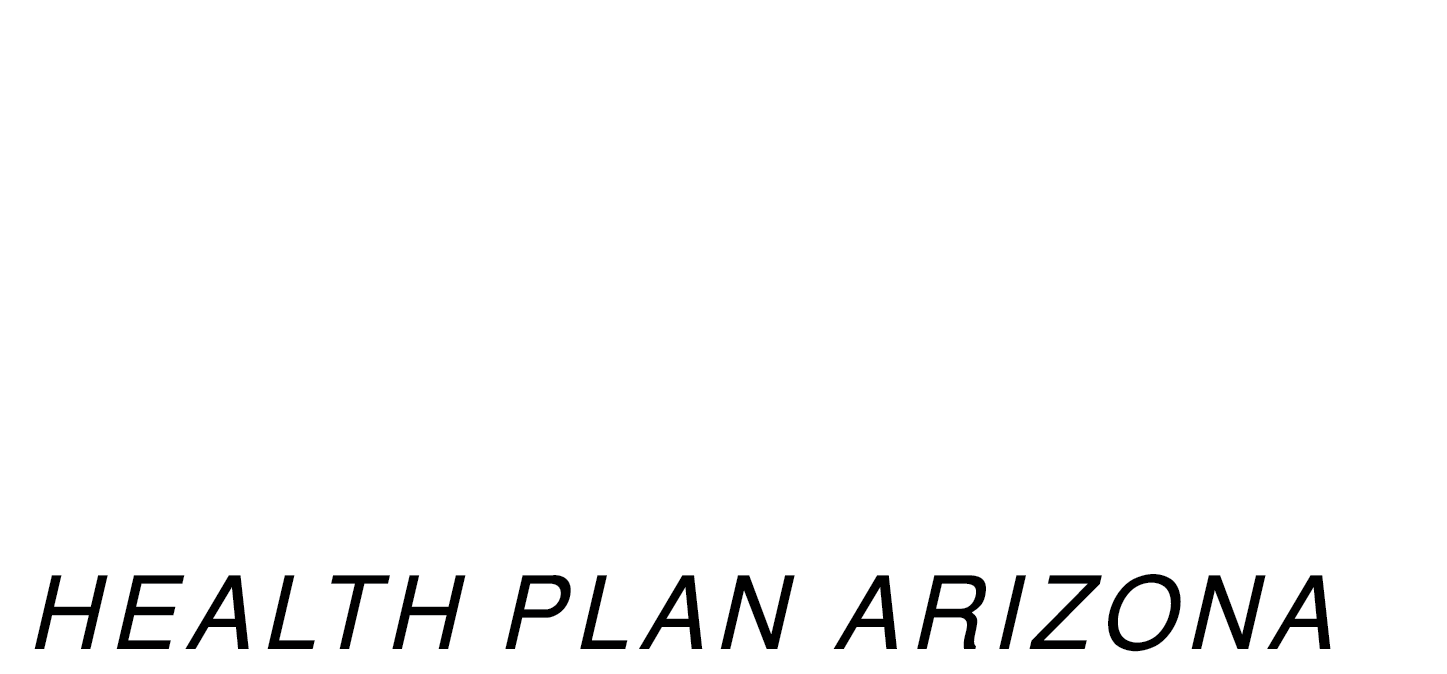 Questions?
Amy Trussell, LCSW
Direct: 1-813-206-2775
amy.trussell@wellcare.com
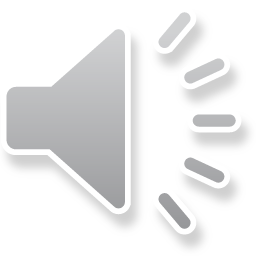 [Speaker Notes: If you are experiencing any barriers to care coordination or have any additional questions, please contact Amy Trussell using the information provided on your screen. Thank you for attending this microlearning session on care coordination.]